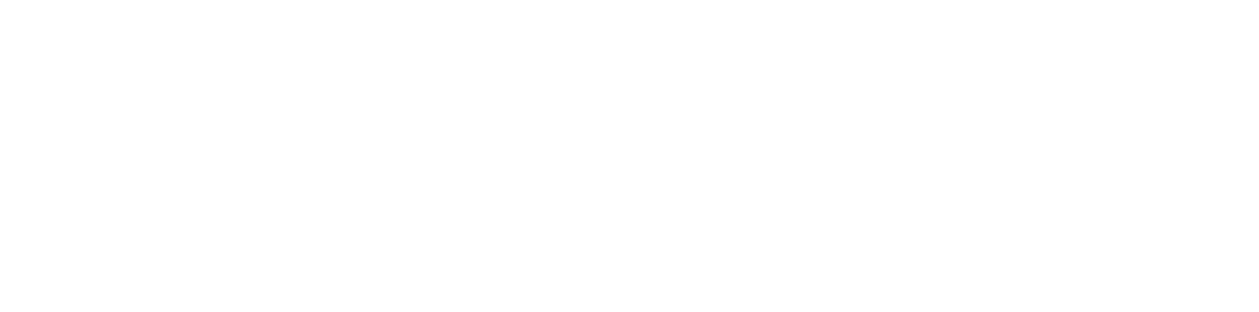 Avaliação da Educação Superior
Audiência Pública: O Futuro das Universidades Comunitárias
Reunião conjunta das Comissões de Educação e de Legislação Participativa da Câmara dos Deputados
Ulysses Tavares Teixeira
Diretor de Avaliação da Educação Superior
Brasília (DF) | Outubro | 2023
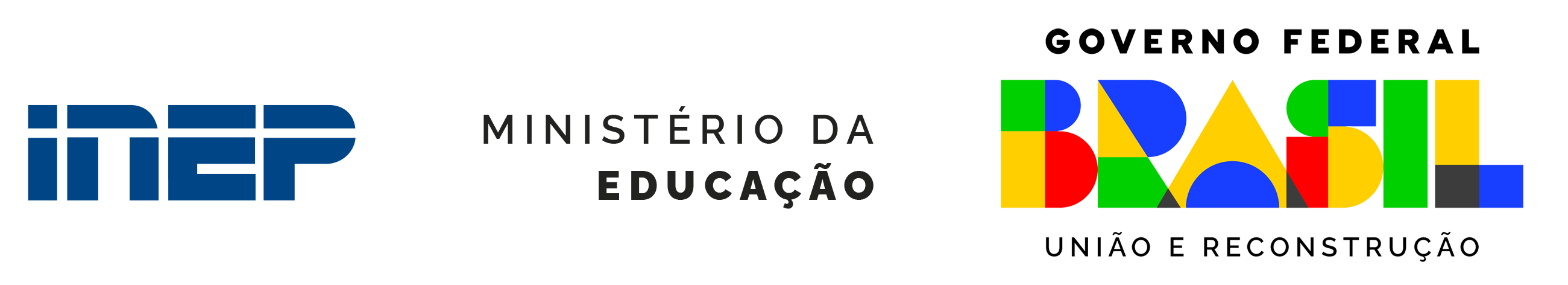 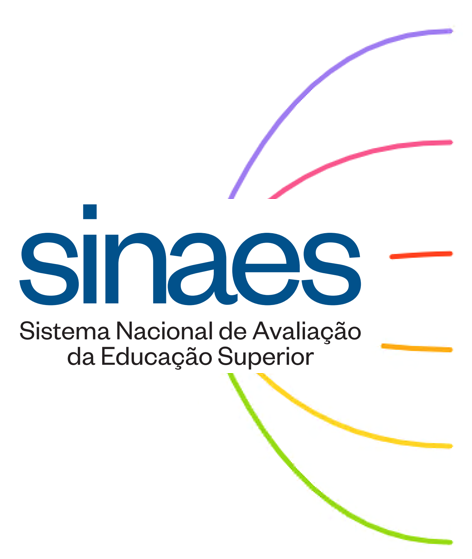 O Sistema Nacional de Avaliação da Educação Superior
Lei nº 10.861, de 14 de abril de 2004.
Consonância com o princípio constitucional da “garantia da qualidade do ensino”.
Previsão de procedimentos e instrumentos diversificados:
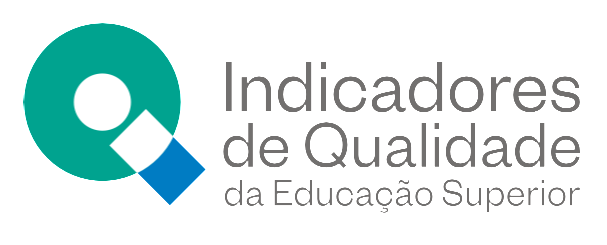 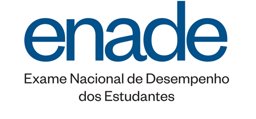 Autoavaliação institucional
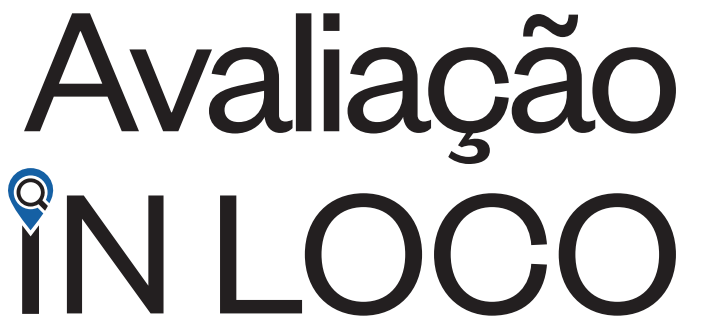 2
Ciclo Avaliativo Trienal do Enade
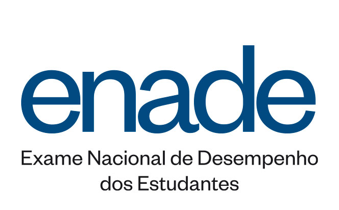 Ciclo Avaliativo Trienal estabelecido na Portaria Normativa MEC nº 840/2018.

 ✓ Para os Cursos de Bacharelado e Licenciaturas:
	  ● Ano I -  Bacharelado em: Engenharia, Arquitetura e Urbanismo, Ciências Agrárias, Ciências da Saúde e áreas afins;
           ● Ano II
               ● Bacharelado  em: Ciências Biológicas, Ciências Exatas e da Terra, Linguística, Letras e Artes e áreas afins; Ciências Humanas e Ciências da Saúde, com cursos avaliados no âmbito das licenciaturas;
                ● Licenciatura em: Ciências da Saúde, Ciências Humanas, Ciências Biológicas, Ciências Exatas e da Terra, Linguística, Letras e Artes;
          ● Ano III
              ● Bacharelado em: Ciências Sociais e Áreas afins; Ciências Humanas e Áreas Afins que não tenham cursos também  avaliados no âmbito da Licenciatura;

✓  Para Cursos Superiores de Tecnologia:
         ● Ano I – Ambiente e Saúde, Produção Alimentícia, Recursos Naturais, Militar e Segurança;
         ● Ano II – Controle e Processos Industriais, Informação e Comunicação, Infraestrutura e Produção industrial. 
         ● Ano III – Gestão e Negócios, Apoio Escolar, Hospitalidade e Lazer, Produção Cultural e Design.
Estatísticas do Enade 2021
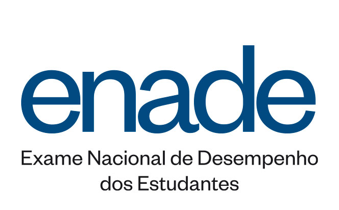 IES participantes
1.312
IES participantes por Categoria Administrativa
Especial (art. 242 CF): IES estadual ou municipal não gratuita, existente na data da promulgação da Constituição Federal.
[Speaker Notes: Especial: 6 IES – 18 cursos – 313 inscritos e 259 presentes
CENTRO UNIVERSITÁRIO DE BRUSQUE / SC
CENTRO UNIVERSITÁRIO FUNDAÇÃO SANTO ANDRÉ / SP
FACULDADE DA FUNDAÇÃO EDUCACIONAL ARAÇATUBA / SP
FACULDADE DE FILOSOFIA CIÊNCIAS E LETRAS DE PENÁPOLIS /SP
FACULDADE MUNICIPAL DE EDUCAÇÃO E MEIO AMBIENTE / PR
FACULDADES DE DRACENA / SP]
Estatísticas do Enade 2021
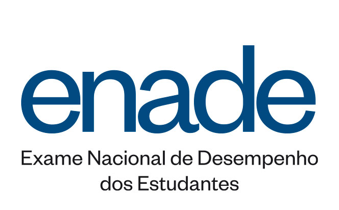 Cursos participantes
1.312
Cursos participantes por Categoria Administrativa
[Speaker Notes: Especial: 6 IES – 18 cursos – 313 inscritos e 259 presentes
CENTRO UNIVERSITÁRIO DE BRUSQUE / SC
CENTRO UNIVERSITÁRIO FUNDAÇÃO SANTO ANDRÉ / SP
FACULDADE DA FUNDAÇÃO EDUCACIONAL ARAÇATUBA / SP
FACULDADE DE FILOSOFIA CIÊNCIAS E LETRAS DE PENÁPOLIS /SP
FACULDADE MUNICIPAL DE EDUCAÇÃO E MEIO AMBIENTE / PR
FACULDADES DE DRACENA / SP]
Percepção dos estudantes sobre a pandemia
Cursos presenciais
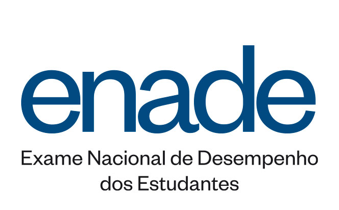 Com o início da pandemia sua instituição passou rapidamente a ofertar aulas não presenciais
Percepção dos estudantes sobre a pandemia
Cursos presenciais
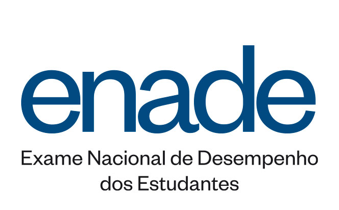 A didática dos seus professores foi adequada para as aulas não presenciais
Cursos por Faixa do Conceito Enade 2021 - Categoria Administrativa
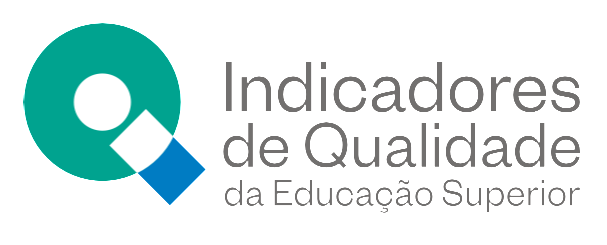 *Sem indicador: cursos para os quais estatisticamente não foi possível calcular o indicador
Cursos por Faixa do Conceito Enade 2021 – ACAFE e COMUNG
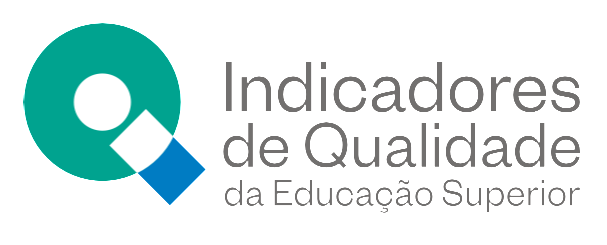 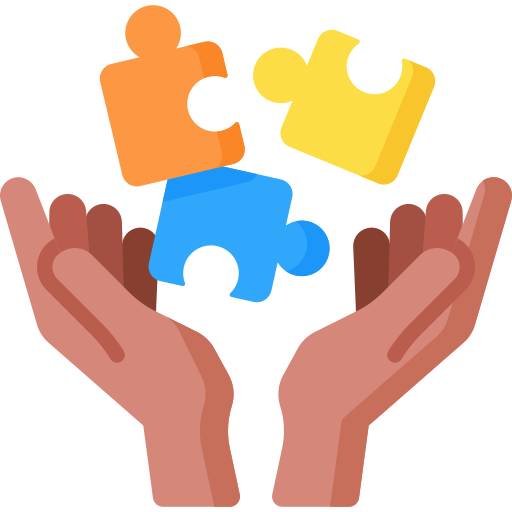 Perspectivas para o futuro: 
Aperfeiçoar os instrumentos de avaliação do Sinaes
Expansão e complexificação do sistema de educação superior
DADOS GERAIS DA EDUCAÇÃO SUPERIOR | BRASIL | 2003-2021
8.986.554
3.936.933
25.784
372.182
268.816
Totais:
7.727
2.574
1.859
9.909
6.597
1.143
9.574
11
Fonte: Elaboração própria, com base em microdados do CES | Inep, 2022
Expansão e complexificação do sistema de educação superior
NÚMEROS COMPARATIVOS ENTRE O PRIMEIRO E O ÚLTIMO CICLO AVALIATIVO DO ENADE
12
Fonte: Elaboração própria, com base em microdados do Enade e em dados do Sistema Enade | Inep, 2023.
Expansão e complexificação do sistema de educação superior
DISTRIBUIÇÃO DOS CONCEITOS DE CURSO ATRIBUÍDOS EM AVALIÇÕES IN LOCO |BRASIL | 2004-2020
13
Fonte: Elaboração própria, com base em dados do Cadastro e-MEC | 2004-2020).
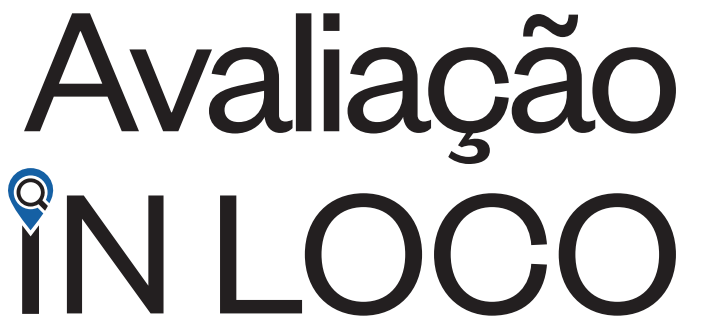 Aperfeiçoamentos dos instrumentos de avaliação in loco – possibilidade de instrumentos específicos por grande área da Cine Brasil;

Projeto de divulgação de microdados e resultados desagregados;

Quais resultados da avaliação servem a cada política pública?
14
Criação da Comissão Assessora Especial das Licenciaturas (maior foco na avaliação das competências docentes);

Modelos de itens e matrizes;

O Enade como prova teórica deveria avaliar quais tipos de cursos? Por exemplo, o exame pode ser diferente para CSTs?

Resultados comparáveis e definição de critérios mínimos;

Estudos e discussões sobre como aumentar o comprometimento dos estudantes com o Enade;

Quais resultados da avaliação servem a cada política pública?
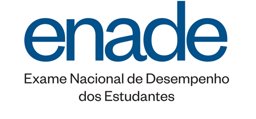 Estudos para aperfeiçoamentos dos indicadores
Criação de cesta de indicadores que permita acompanhar as características específicas dos cursos e as missões institucionais.

Possível avaliação específica para cada tipo de missão (exemplo: o foco da IES é a pesquisa, o ensino ou a extensão?)

Resultados de avaliação para os sistemas de ensino (incluindo a eficiência);

Para as licenciaturas: possível colaboração com as redes estaduais e municipais para coleta de informações sobre os estágios supervisionados;

Atualização dos questionários de percepção dos estudantes e dos coordenadores;

Uso de resultados da autoavaliação;

Quais resultados da avaliação servem a cada política pública?
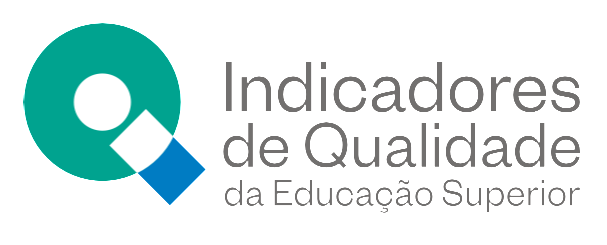 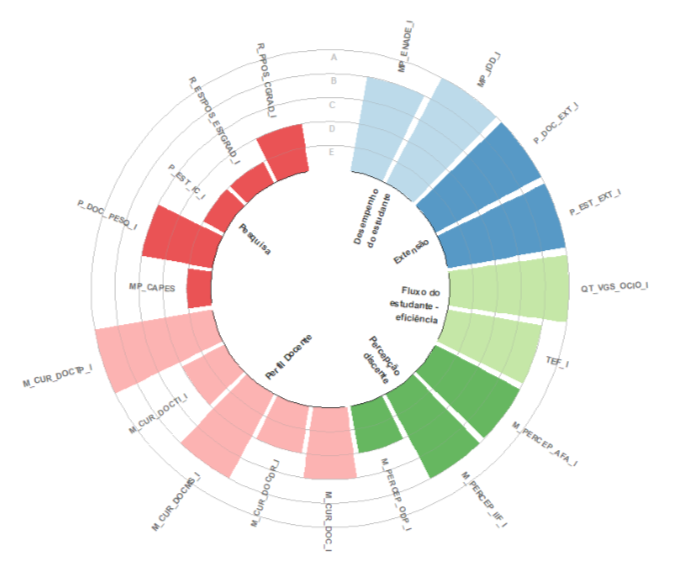 16
Convite a contribuição nos aperfeiçoamentos dos processos avaliativos
Mapeamento de grupos de estudo/pesquisa e de boas práticas institucionais;

Colaboração com universidades;

Encontros presenciais para conhecer especificidades regionais e realização de oficinas.
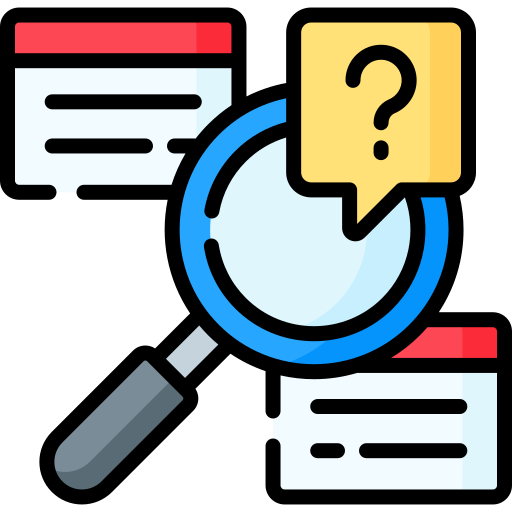 Confira o portal gov.br/inep e siga nossas redes sociais
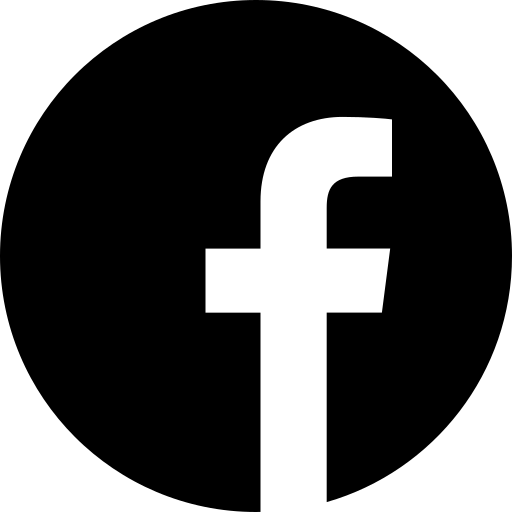 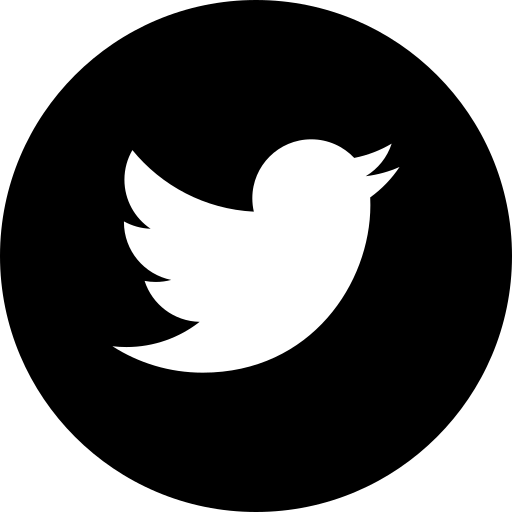 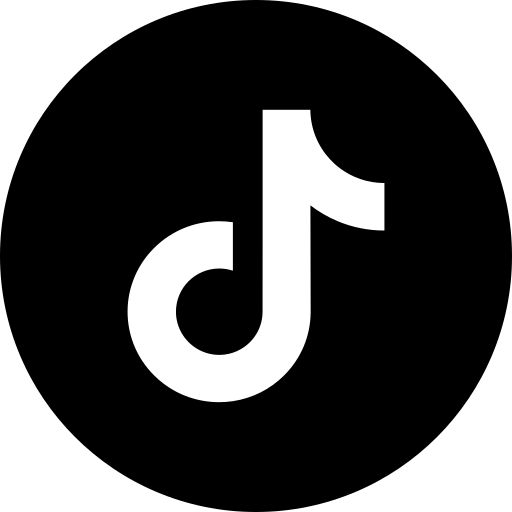 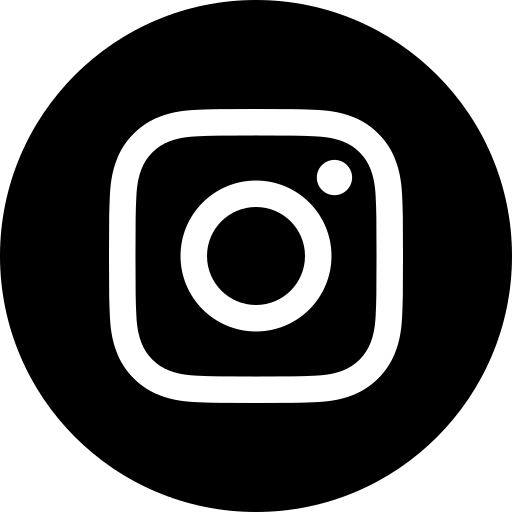 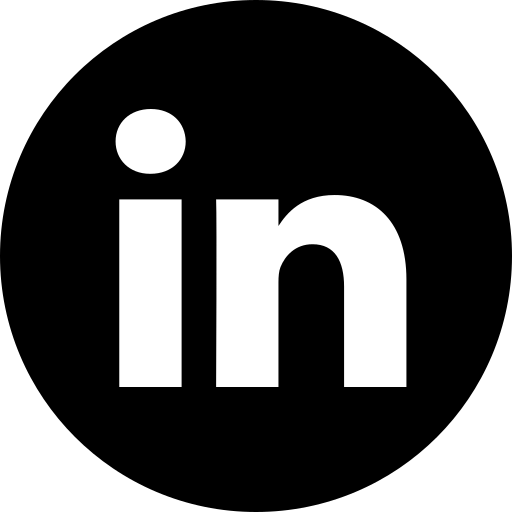 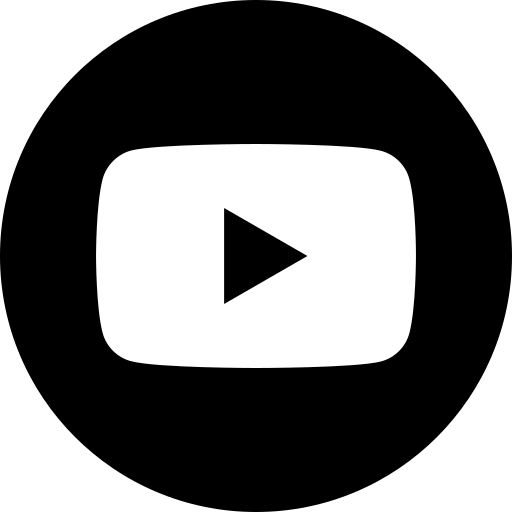 @Inep.oficial
@Inep_oficial
@Inep_oficial
@Inepoficial
@Inep_oficial
@Inep_Oficial
@Inep_oficial
Contatos
Fale conosco
(61) 2022-3410
gabinete.daes@inep.gov.br
0800 616161
Autoatendimento